Programma profielkeuze havo 3 / mavo 4
19:00 uur: algemene voorlichting profielkeuze
19:35 uur: voorlichting wiskunde
19:55 uur: voorlichting economie
20:15 uur: pauze

20:30 uur: start voorlichtingen nieuwe vakken
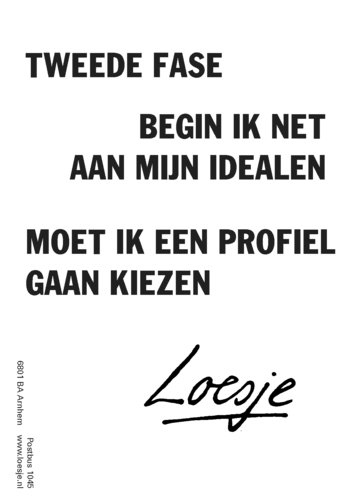 ‘Keuze is belangrijk, 
maar relativeren ook’
Eveline Hartman
Decaan havo/vwo
Inhoud
De Tweede Fase / bovenbouw

Profielen + keuze maken
De keuzemogelijkheden binnen de 4 profielen

Handige websites
De Tweede Fase (bovenbouw)
Profielen
In de bovenbouw volgt een leerling vakken binnen een profiel 
Profiel: combinatie van vakken die bij elkaar horen  betere aansluiting op het HBO

Vervolgopleidingen stellen eisen bij toelating 
(van profiel naar studie)
Hotelmanagement: economie en 2e moderne vreemde taal
Technische opleidingen: wiskunde B
Hoe komt de profielkeuze tot stand?
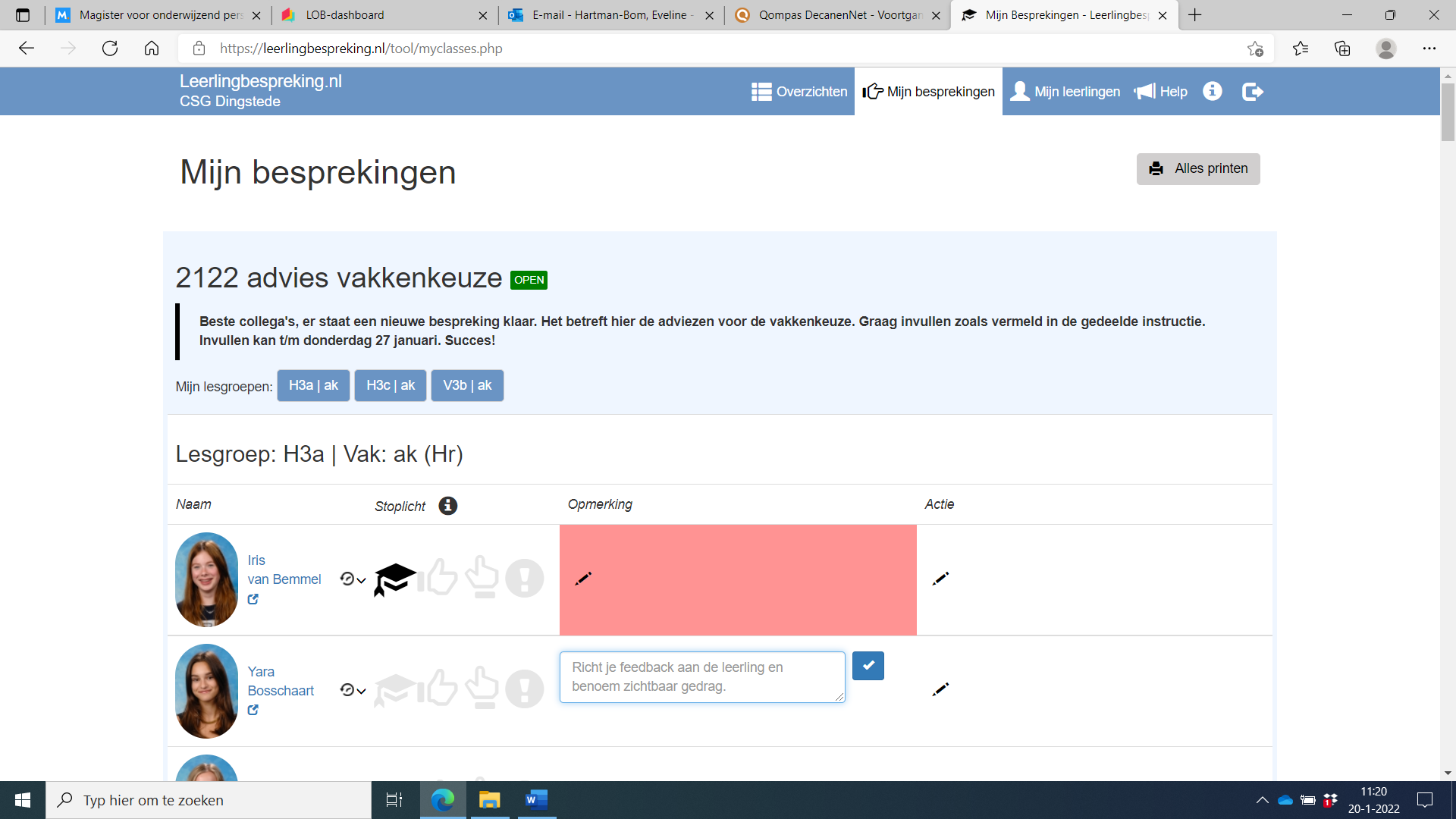 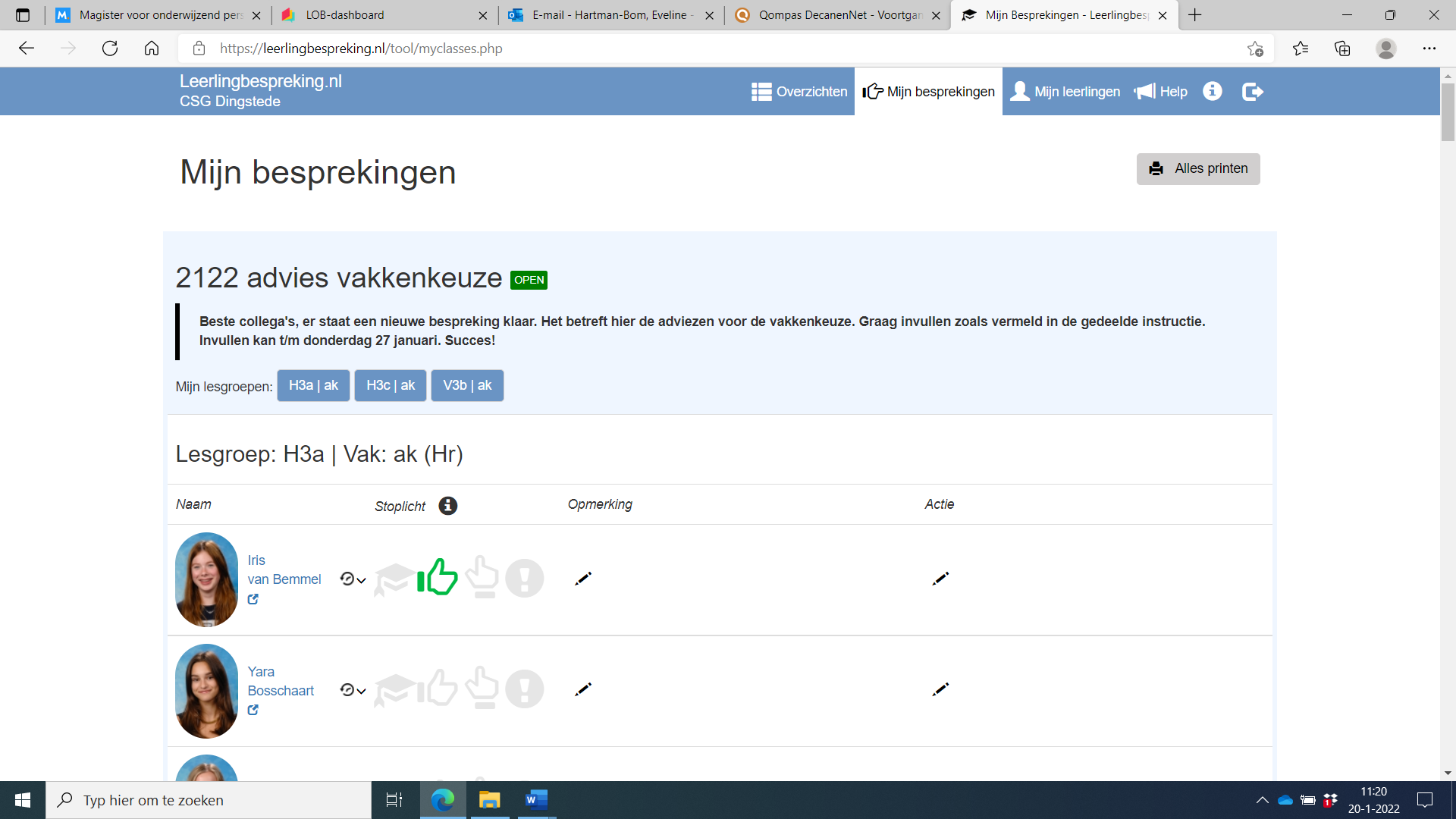 Voorlichting profielkeuze en nieuwe vakken
Workshop door studenten van de Hanzehogeschool
Speeddaten met leerlingen uit havo 5
Profielkeuzelessen in Qompas 
portfolio

Informatieboekje vakken
Vakadviezen in Leerlingbespreking.nl (deadline 27 januari)
Gesprek met mentor en/of decaan
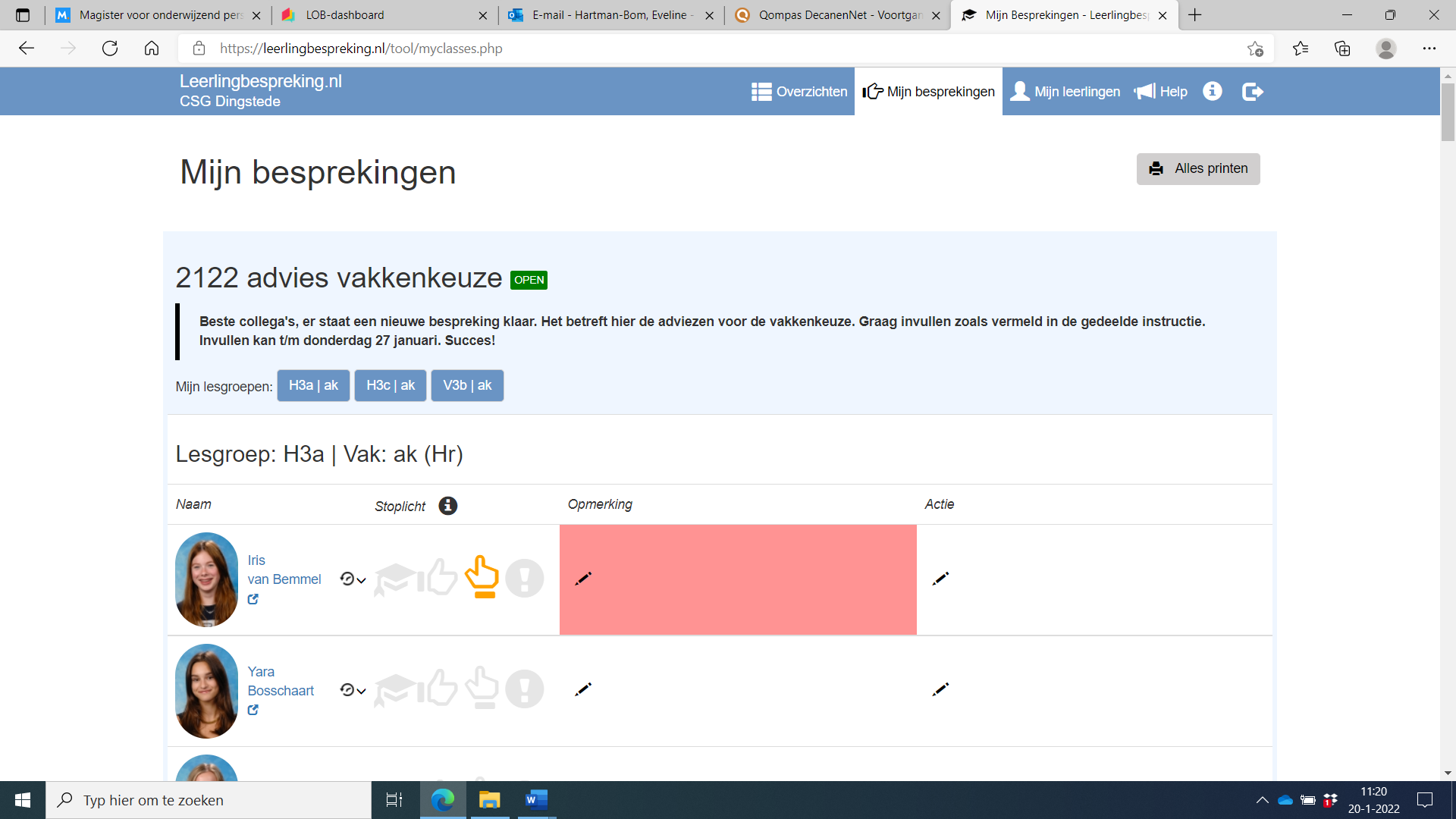 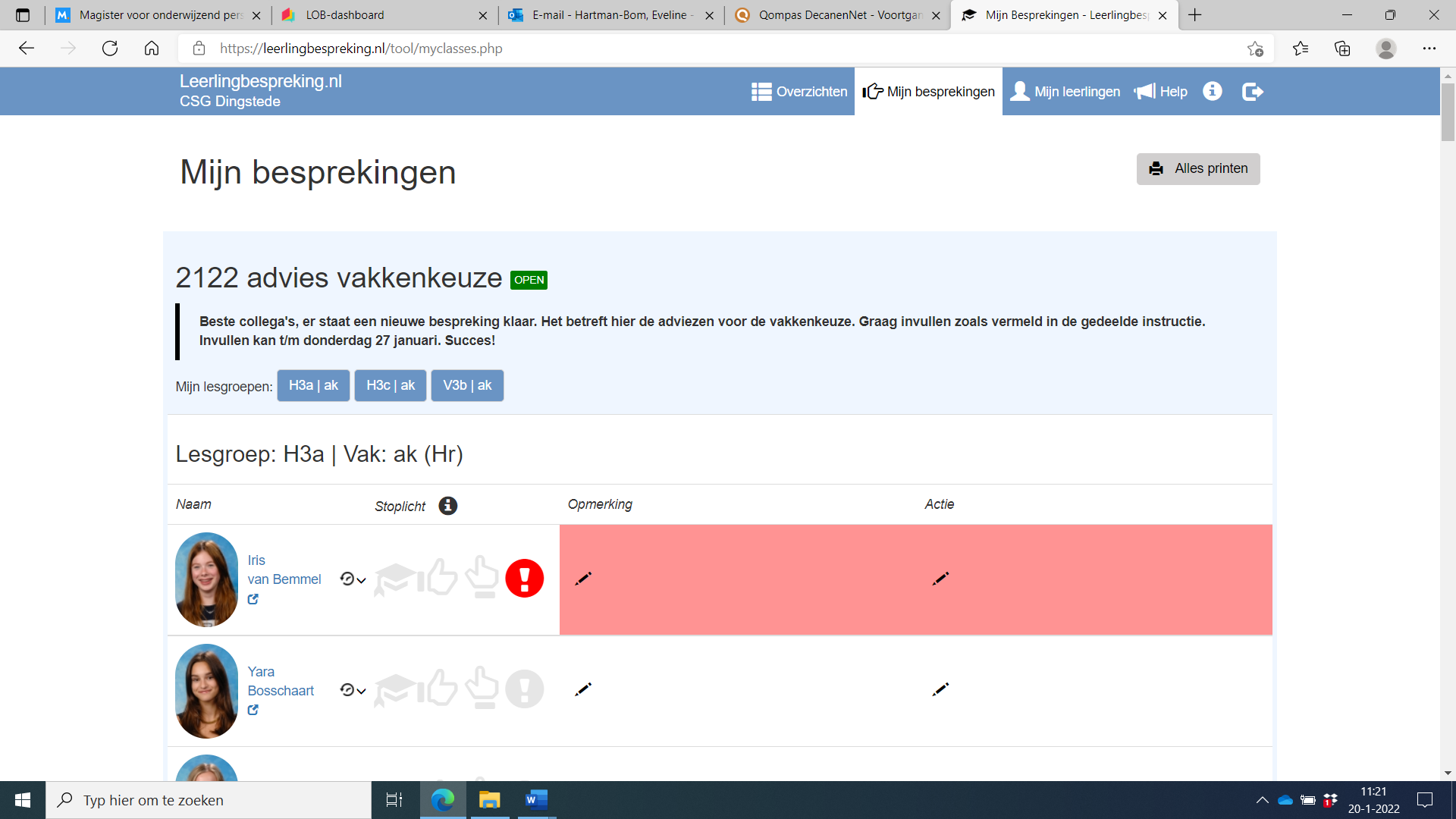 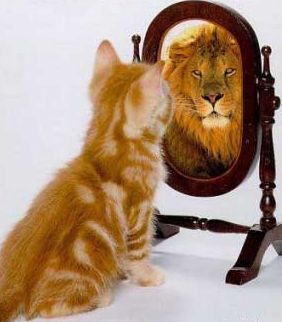 Kiezen is rekening houden met:
Wat wil ik
Motivatie, wilskracht, belangstelling
Wat kan ik
Prestaties, vaardigheden, capaciteiten
Wie ben ik
Persoonlijkheidskenmerken
zelfstandigheid, doorzettingsvermogen
Profielen
Profielen
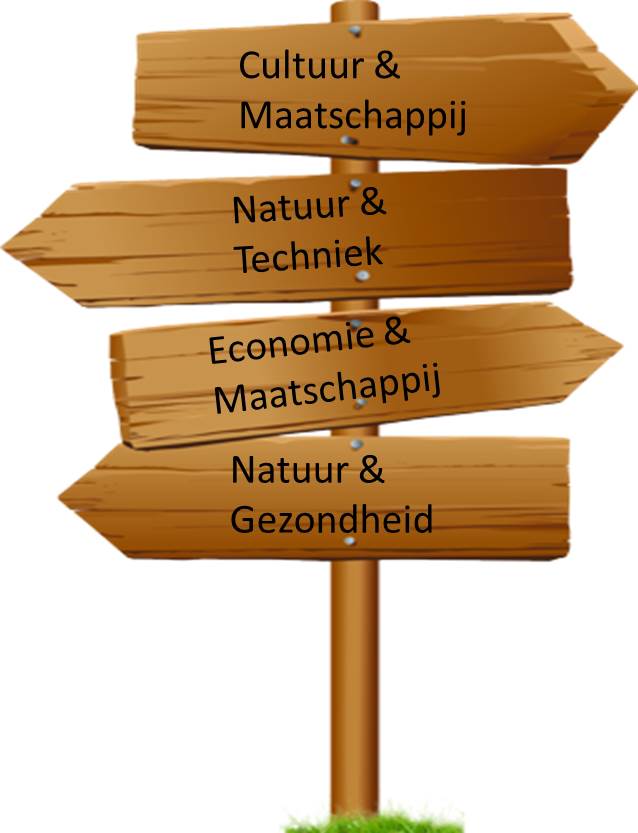 Ieder profiel bestaat uit:
Het gemeenschappelijke deel 
Het profieldeel
Het vrije deel 

Je doet eindexamen in 7 vakken
Het gemeenschappelijke deel
Nederlands
Engels 
Lichamelijke opvoeding
Godsdienst* 
Maatschappijleer*
Culturele en Kunstzinnige vorming (CKV)*
Profielwerkstuk (PWS)*

* Combinatiecijfer eindexamen
Cultuur en Maatschappij (CM)
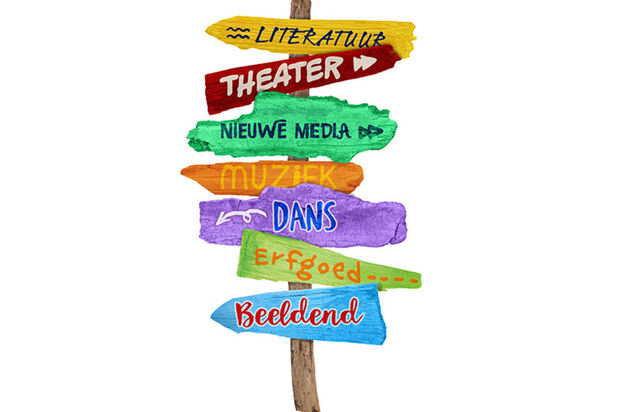 Onderwijs 
Hulpverlening 
Kunst 
Talen /vertalen
Rechten 
Reclame 
Journalistiek 
Opvoeding 
Maar ook zorg (bijv. verpleegkunde en fysiotherapie)
* Geen wiskunde A? Dan verplicht het vak rekenen
** Er kan maar 1 kunstvak worden gekozen! 
*** O&O kan alleen onder voorbehoud worden gekozen

Bij een extra vak zijn bepaalde combinaties niet mogelijk (BSM/O&O/kunstvak)
Economie en Maatschappij (EM)
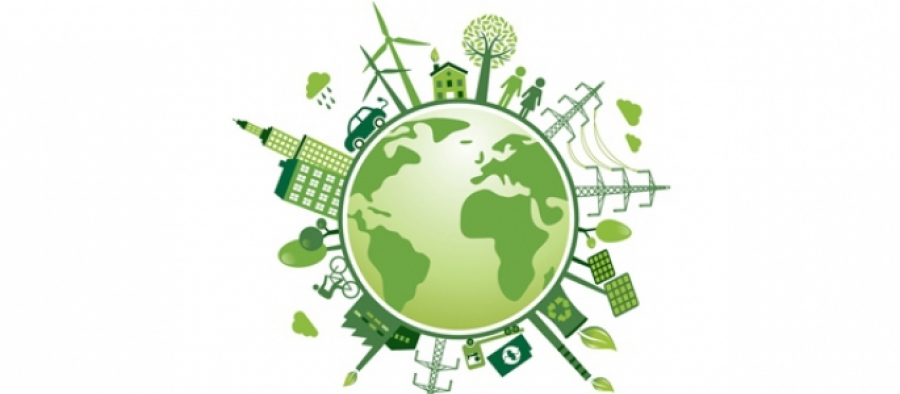 Management 
Communicatie
Handel
Verzekeringen 
Logistiek 
Accountancy 
Bestuur 
Advies
* Wiskunde B alleen bij gemiddeld cijfer van 6,5 of hoger. 
** Wiskunde B en kunstvak: deze combinatie is alleen mogelijk als het past in het rooster
*** O&O kan alleen onder voorbehoud worden gekozen

Bij een extra vak zijn bepaalde combinaties niet mogelijk (BSM/O&O/kunstvak)
Natuur en Gezondheid (NG)
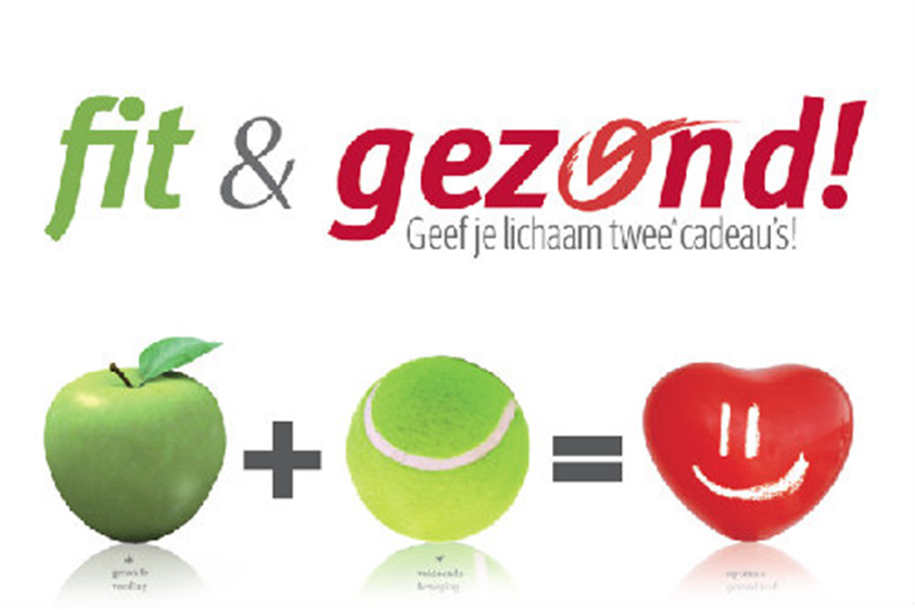 Gezondheidszorg
Laboratorium
Agrarische sector 
Milieu 
Voeding 
Planten en dieren
Natuurbeheer
* Wiskunde B alleen bij gemiddeld cijfer van 6,5 of hoger. 
** De combinatie van O&O en BSM is niet mogelijk
*** Geschiedenis en BSM kunnen alleen worden gekozen onder voorbehoud
**** Wiskunde D kan alleen worden gekozen als wiskunde B ook gekozen wordt

Bij een extra vak zijn bepaalde combinaties niet mogelijk (BSM/O&O/kunstvak)
Natuur en Techniek
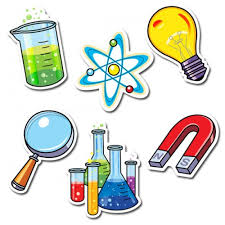 Elektronica  
Techniek 
Chemie 
Milieubescherming 
Laboratorium 
ICT
* Wiskunde B alleen bij gemiddeld cijfer van 6,5 of hoger. 
** De combinatie van O&O en BSM is niet mogelijk
*** Geschiedenis en BSM kunnen alleen worden gekozen onder voorbehoud
Aandachtspunten
Indien er voor een vak onvoldoende aanmeldingen zijn, dan kan het zijn dat het vak niet wordt aangeboden.
Keuze voor wiskunde B: 6,5 op overgang 
Kijk of er een back-up vak / profiel mogelijk is als blijkt dat een vak niet goed gaat in klas 4
Extra vak?
Leerlingen mogen een extra vak kiezen (8e vak) 
In gesprek met decaan voor toestemming
Besef wel dat dit een investering vraagt in tijd & moeite
Extra huiswerk, langere lesdag, extra toetsen


Extra vak wordt niet meegeroosterd 
Bij start van HAVO 4 wordt gekeken of het extra vak in het rooster past
Wellicht kunnen niet alle uren worden gevolgd  zelfstandig werken (evt. in KWT-uren)
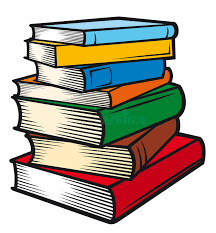 Andere opties
VWO
Na HAVO 5 naar VWO 5
Kies Frans of Duits in je pakket (verplicht op VWO)
BSM niet mogelijk op VWO
Bij voorkeur een extra vak kiezen

MBO
Overgangsbewijs H3  H4
Dan mag je instromen op MBO niveau 4 
	(aanmelden uiterlijk 1 april 2023)
Belangrijk
Eenmaal in HAVO 4 is het lastig om de keuze te veranderen
Tot toetsperiode 1 eventueel mogelijk om een vak te ruilen	          
	- vrijwel onmogelijk van profiel te veranderen
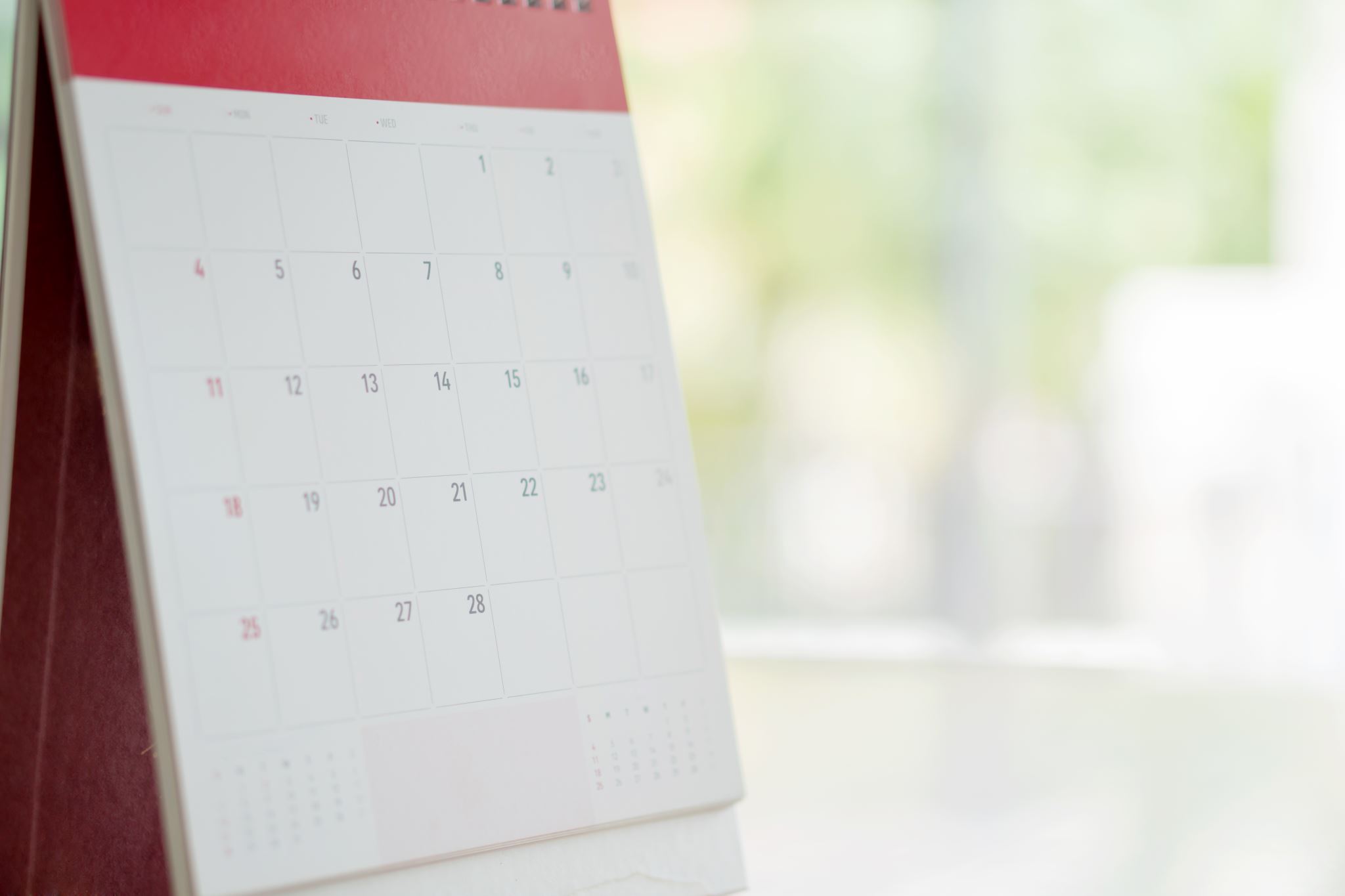 Profielkeuze inleveren
Voorlopige profielkeuze: 1 februari 
Digitaal in Zermelo
Op papier  ook handtekening ouder(s)/verzorger(s)

Definitieve profielkeuze (digitaal): 1 maart 
Ouders moeten dit bevestigen in Zermelo inloggegevens worden t.z.t. toegestuurd

Tot aan juni mogelijk om nog wijziging door te geven. Dit gaat altijd via de decaan.
Websites
www.studiekeuze123.nl
Van profiel naar studie
www.profielkeuze.qompas.nl 
www.studeermeteenplan.nl
www.tkmst.nl
Vragen?
Voor leerlingen
Altijd mogelijk om langs te komen in K21
Bericht via Magister

Voor ouders
Telefonisch via school 
Mail: e.hartman@dingstede.nl